HyPE-13 à l’Université de TOURS
Une Boite à outils pour Hybrider !
Un Vocabulaire de l’ingénierie pédagogique
Un consortium de 12 universités !
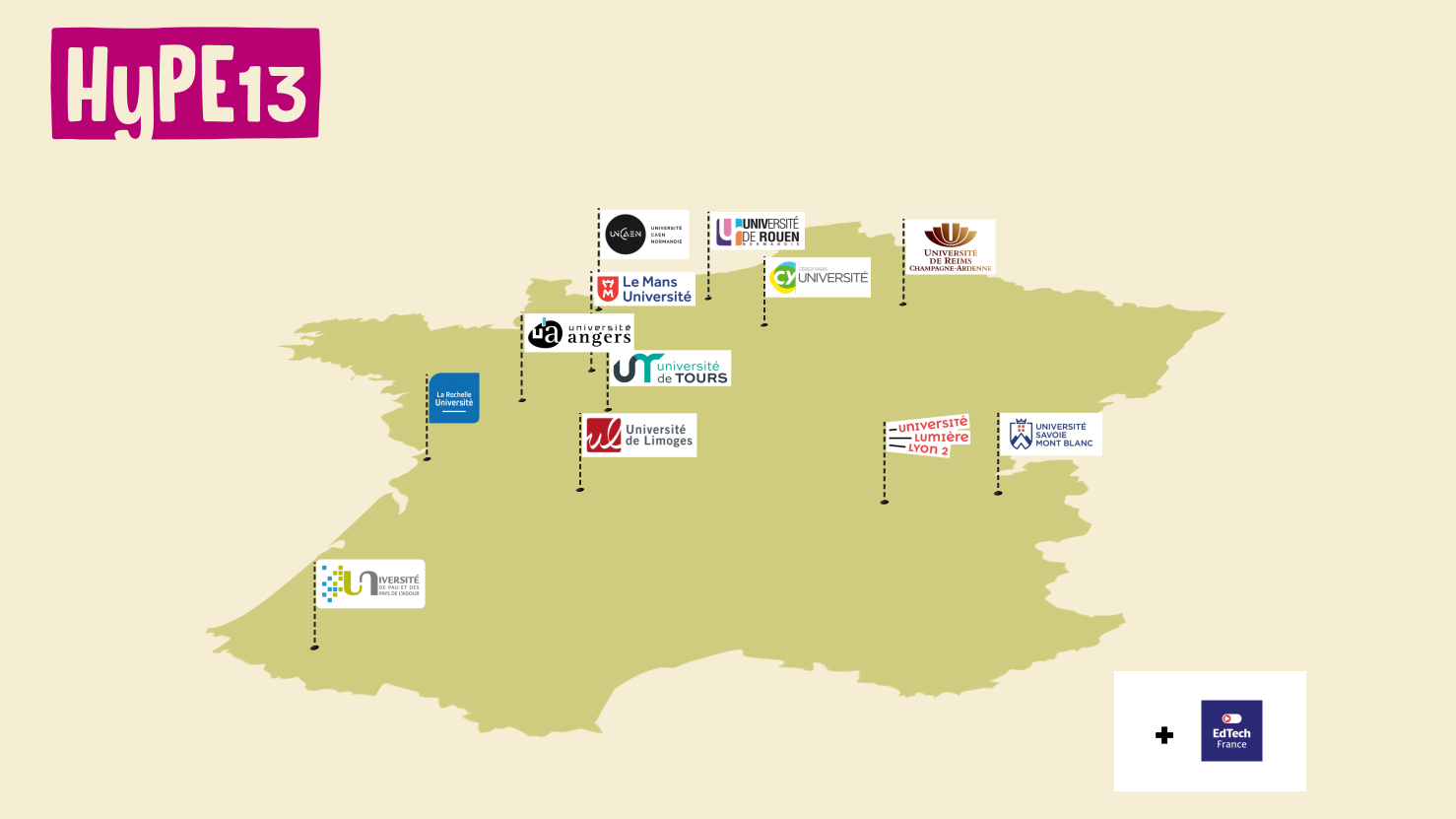 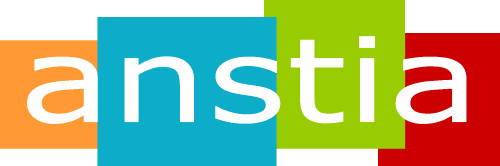 Vous avez dit : « hybrider » ?
Présentiel
Distanciel (synchrone ou non)
« Dispositif de formation qui s’appuie sur un environnement numérique et qui alterne temps de formation à distance synchrones (en simultané) ou asynchrones (en différé) et temps de formation en présentiel » (Papadopoulou, 2023).
La position de Tours
Constat : Enseigner ok, hybrider, changer de modalités, pas si évident !

Outiller au mieux, au plus proche des besoins.

Des explications
Des mises en contexte
Des outils simples, efficaces et disponibles
Des supports d’apprentissages des plus qualitatifs, faciles à utiliser
Une navigation facilitée
Et concrètement ?
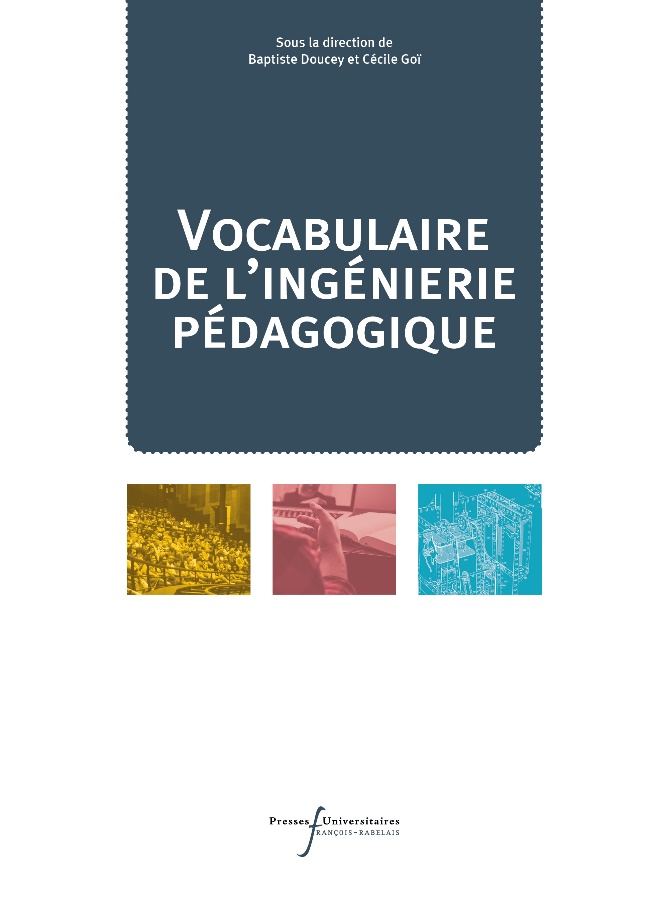 La Boite à outils de l’hybridation
+
Le Vocabulaire de l’ingénierie pédagogique
+
Le Guide interactif de l’hybridation
Et la mise en œuvre ?
Proposition de modules, de thématiques
Syllabus
Classe inversée
Classe virtuelle
Outils de vote interactif
Forums
…
Discussion avec les collègues – Réu du lundi matin 9h, une quarantaine !
L’existant ? Quels modules ? Quelle entrée ? Quels outils ? Quelle production ? Quels supports ? Quel espace ? Quel accès ? Quel hébergement ? Quelle maintenance ?

Recrutement d’une équipe dédiée – 2 IP ; 2 audiovisualistes ; 1 illustrateur ; 1 chargée de projet.
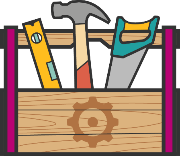 L’équipe de choc
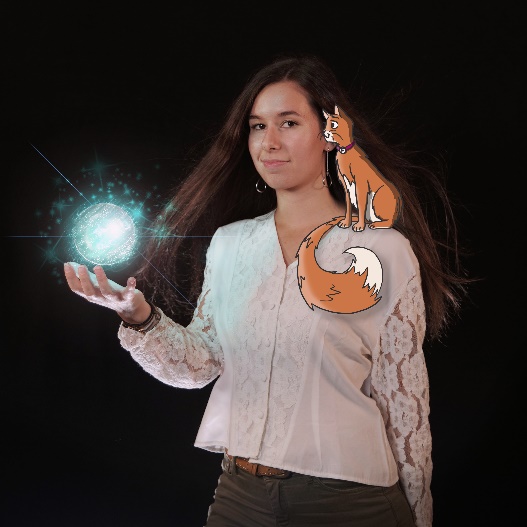 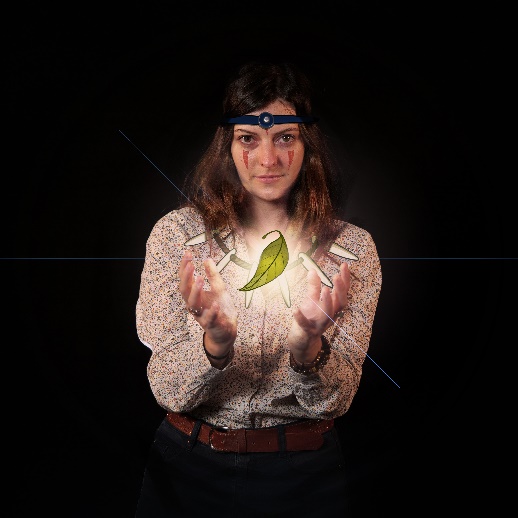 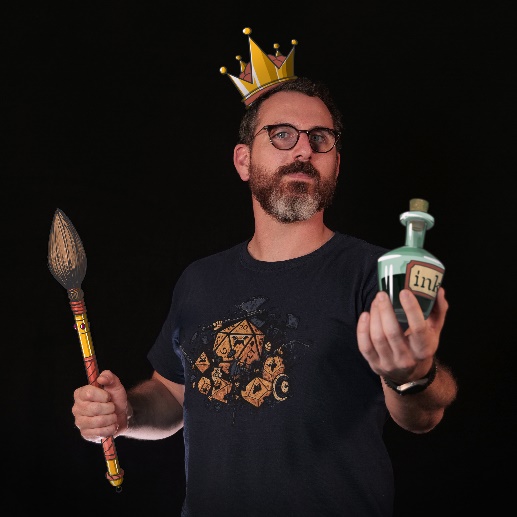 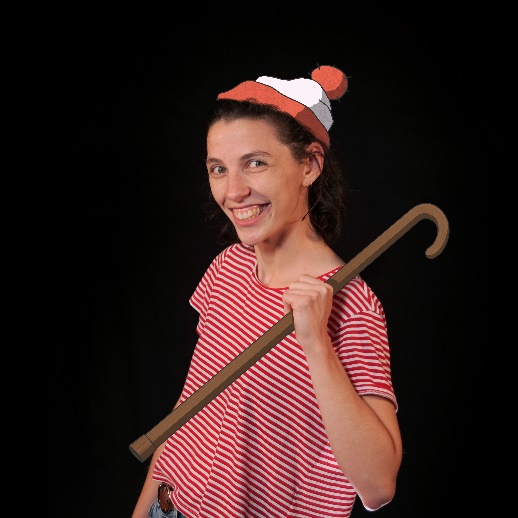 Fanny Hubert-Berrivin
Florine Béguin
Arthur Baleige
Bonnie Patry
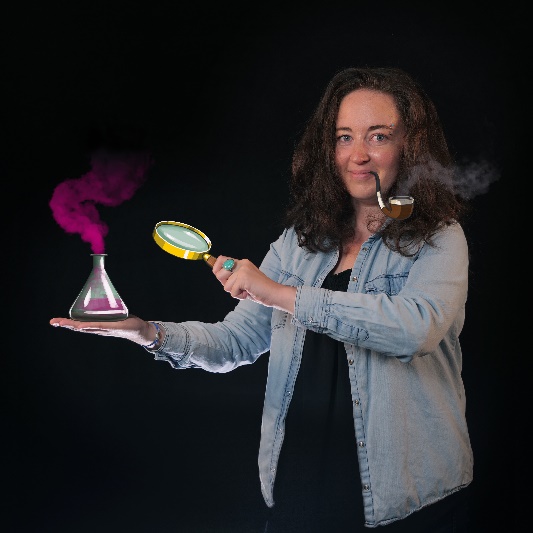 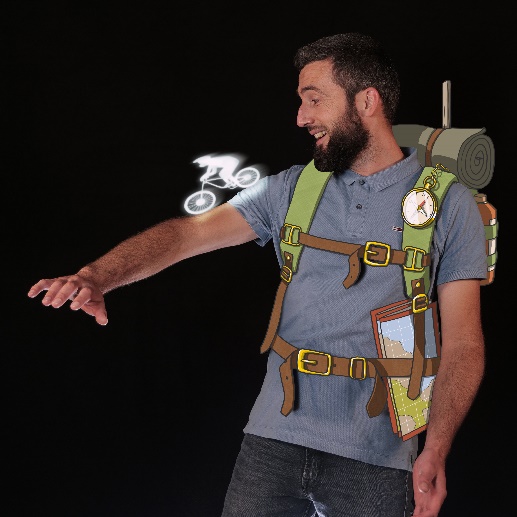 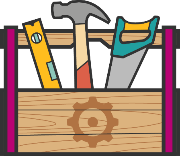 Baptiste Doucey
Amélie Chauveau
Emilie Oberdick
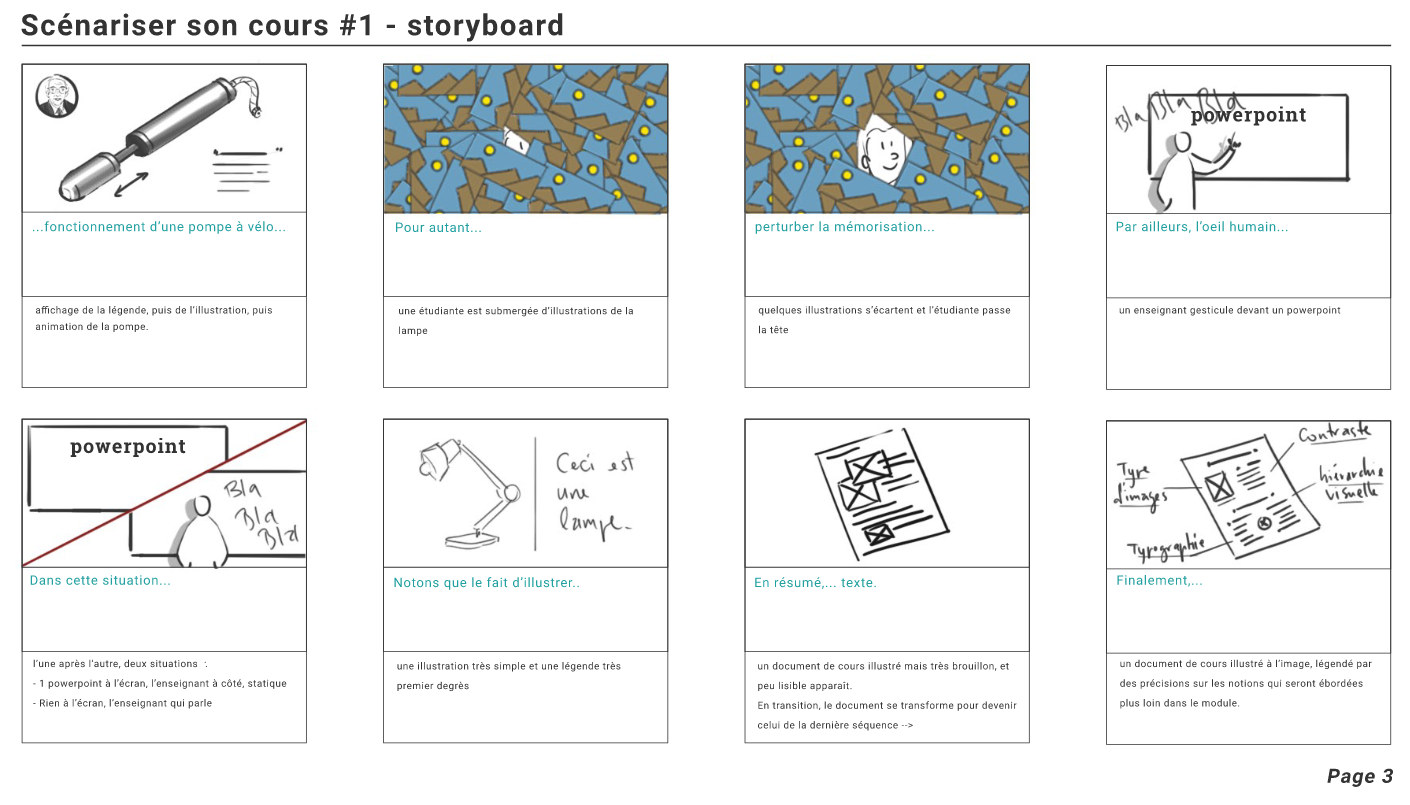 Réalisation
Travail :
La charte – visuelle, sonore
Les scénarios – présentation au consortium et validation
La production – écriture du script, storyboarding, captations, intégration
La navigation – entrée notamment (outils ? usages ?)
L’accès – travail avec les DSI de Tours et d’Angers
La construction des espaces 

+/- 5 semaines de travail par modules !

Pour en savoir plus sur la mise en œuvre du projet : CAPE TV #1
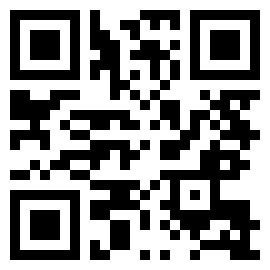 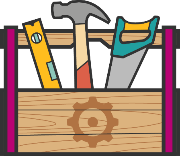 Aperçu des modules (titres abrégés)
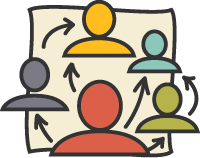 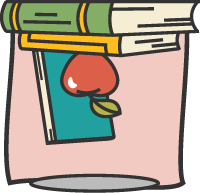 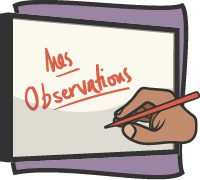 Tutorat
Accessibilité
Classe inversée
Octobre
Evaluation
Octobre
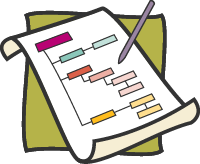 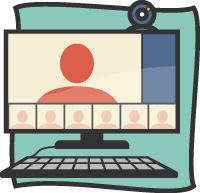 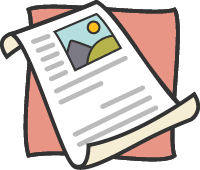 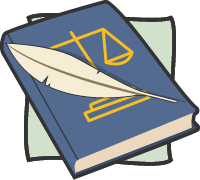 Droit 
d’auteur
Septembre
Classe virtuelle
Scénario pédagogique
Iconographie
Septembre
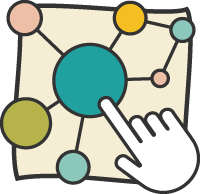 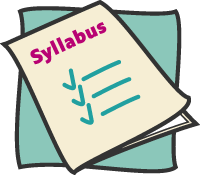 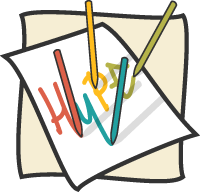 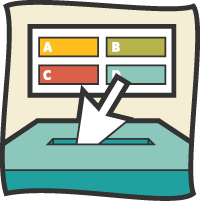 Contenu interactif
Septembre
Vote interactif
Ecriture collaborative
Syllabus
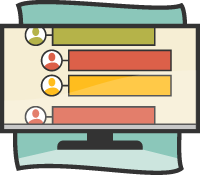 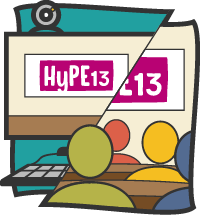 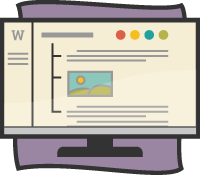 Forum
Cours 
co-modal
Et d’autres ?
Wiki
Et à l’intérieur ?
Vers l’entrée
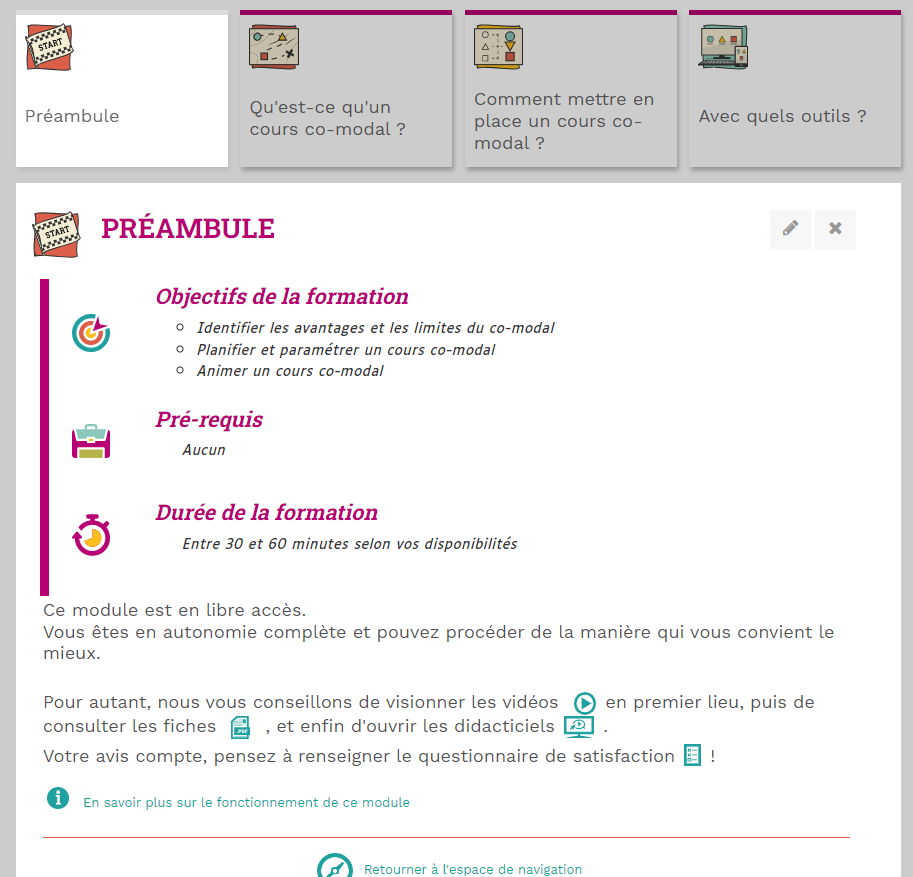 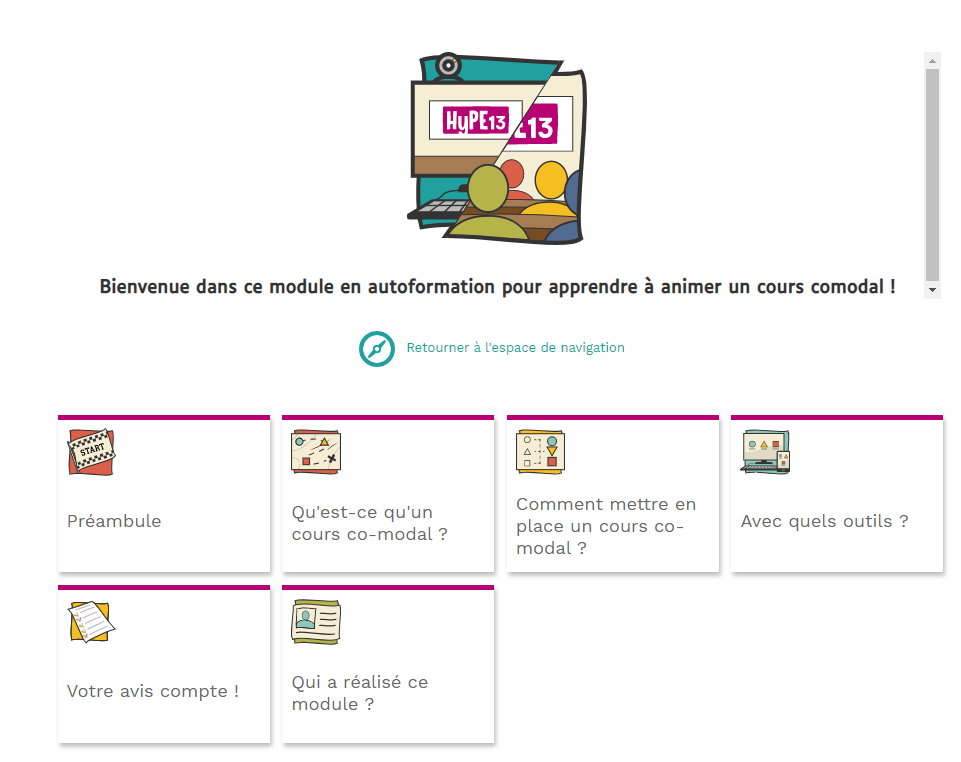 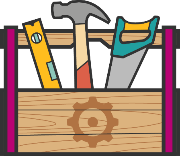 Et à l’intérieur ?
Vers l’entrée
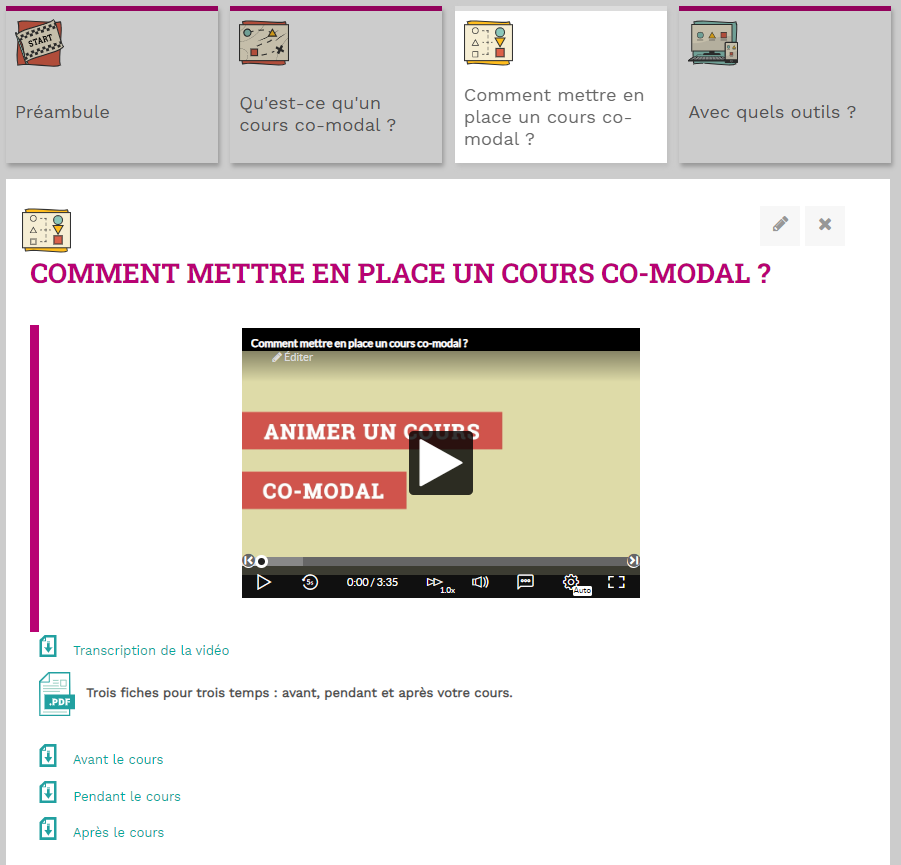 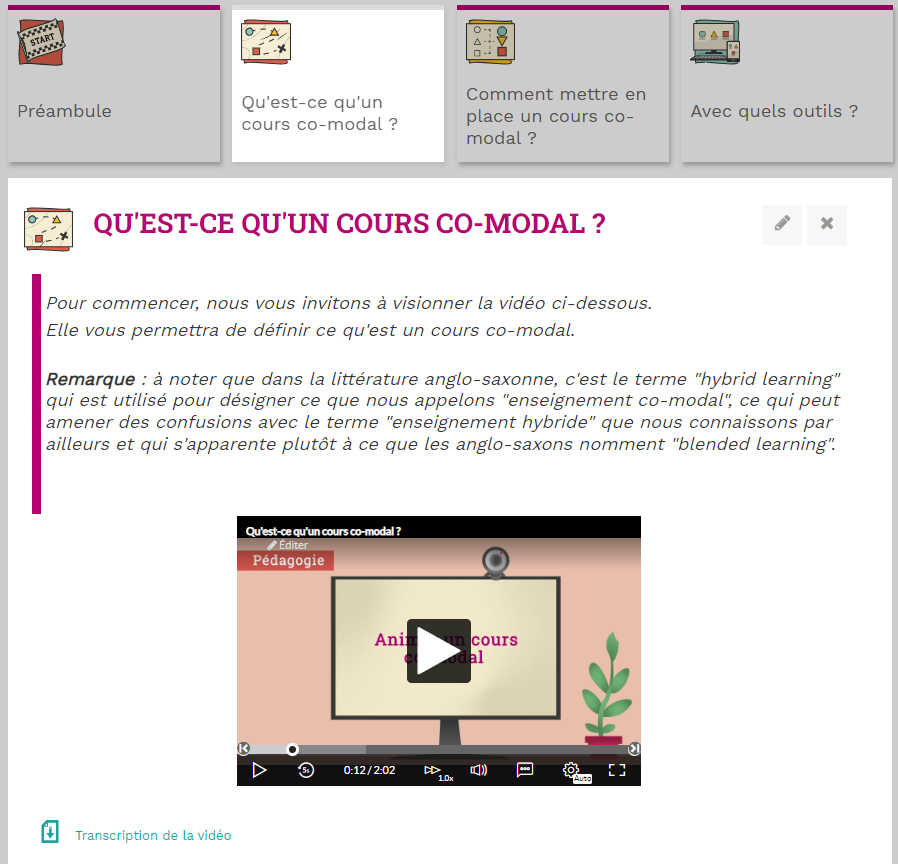 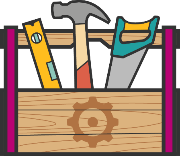 Et à l’intérieur ?
Vers l’entrée
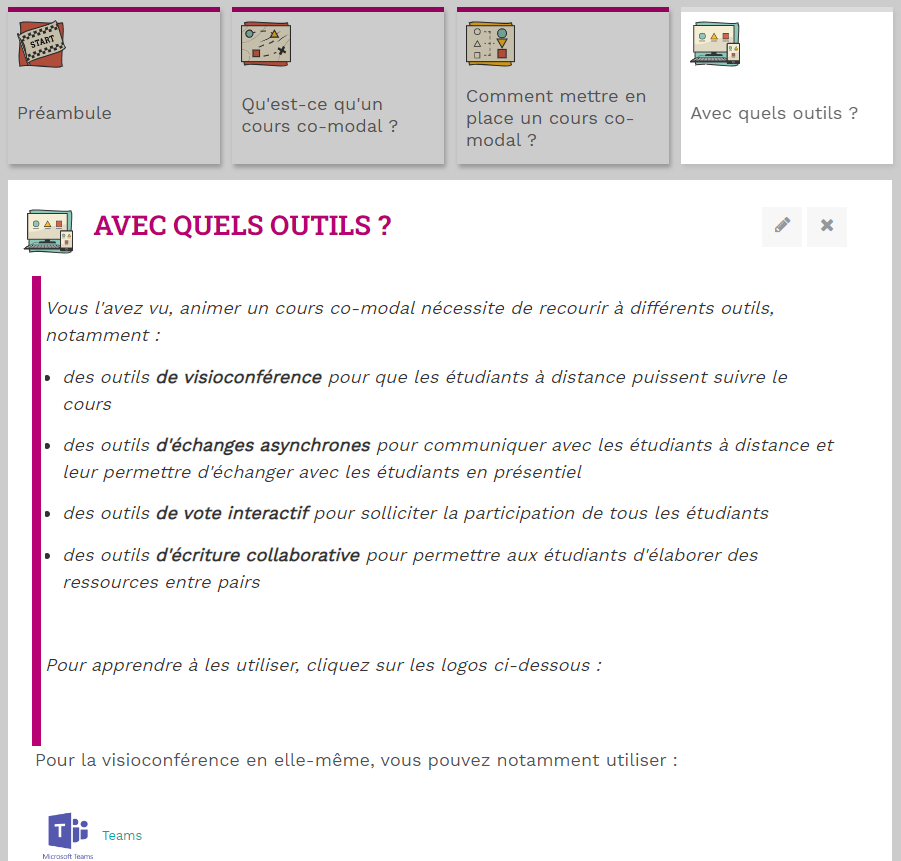 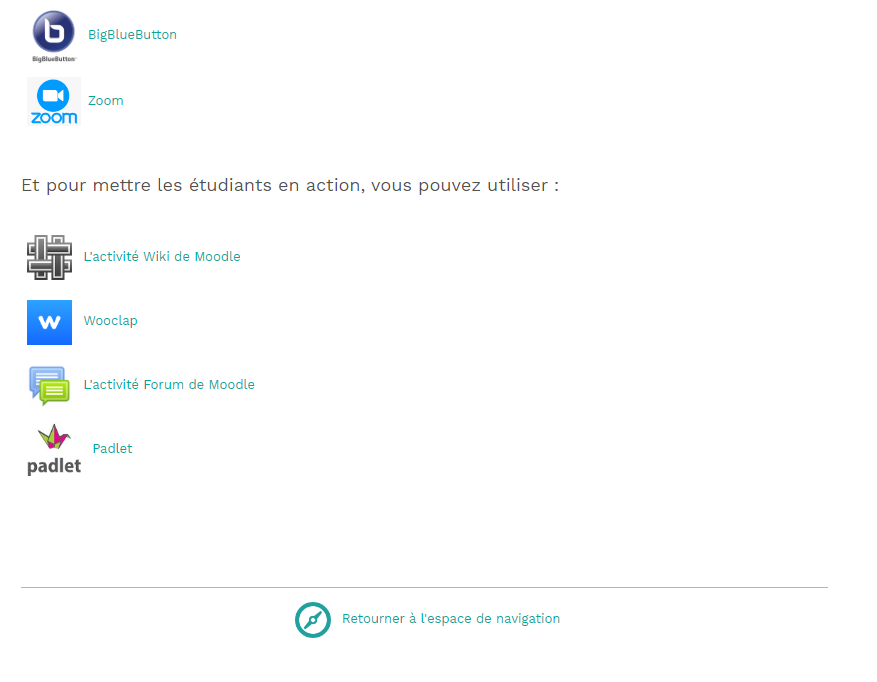 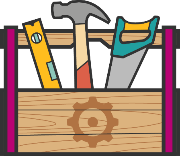 Et à l’intérieur ?
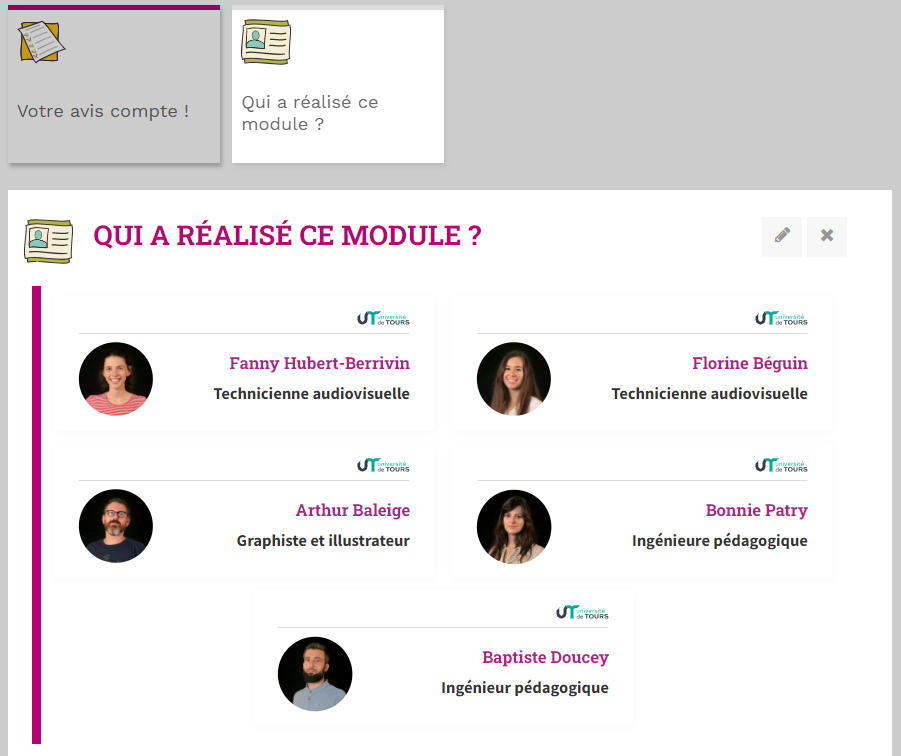 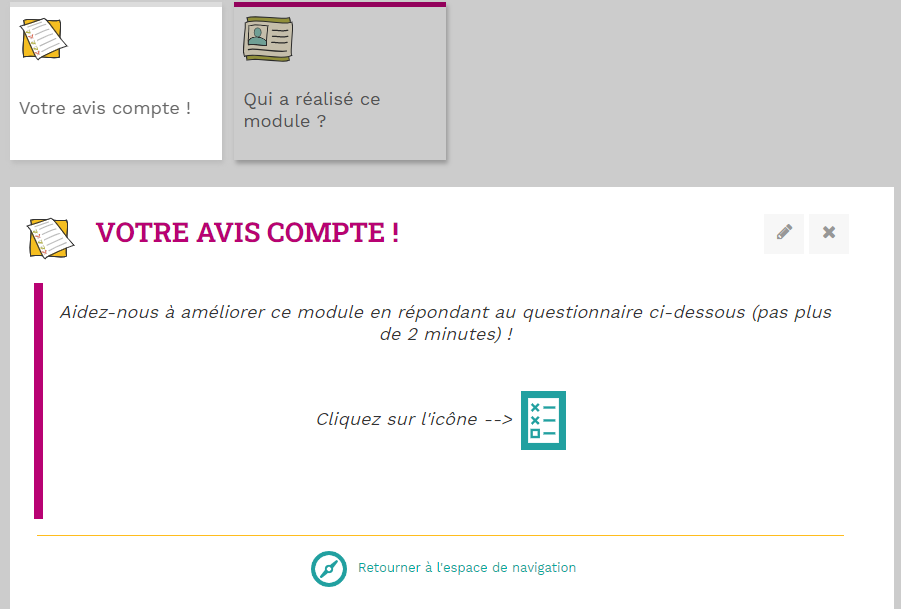 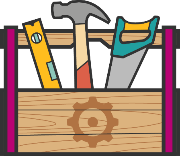 Et ensuite ?
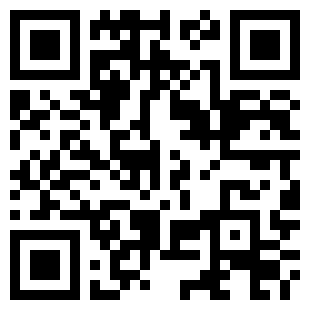 Ouverture au réseau RENATER – Fédération d’identité au niveau national et international
Maintenance de l’existant 
Développement éventuelle de nouveaux modules et mises à jours
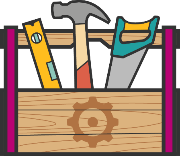 Une boite à outils
Un ouvrage
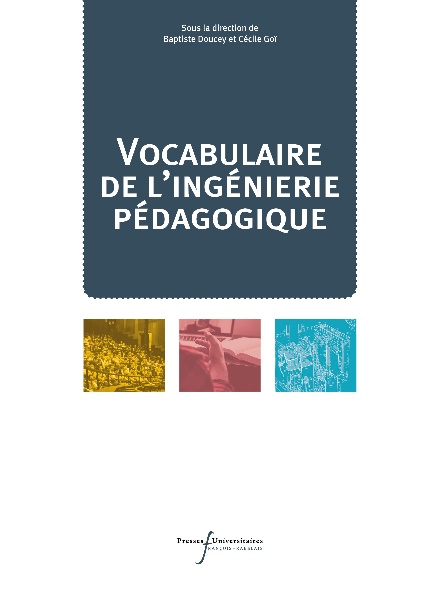 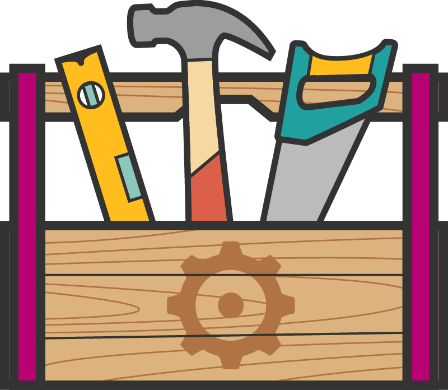 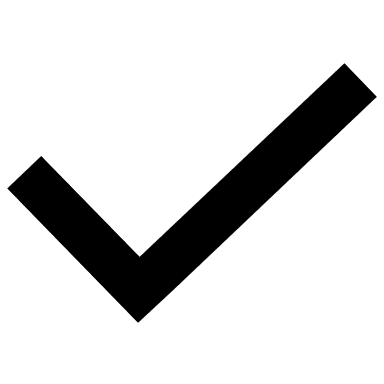 Aux origines
Là aussi, un constat et des besoins :
De clarification du lexique
De s’entendre sur les définitions
De donner sens à nos travaux et de légitimer nos actions – par la recherche 


Pour qui ?
Ingénieurs / conseillers pédagogiques – en poste / en devenir
Enseignants, enseignants-chercheurs, formateurs – en poste / en devenir
Et tous les acteurs de la formation, en général
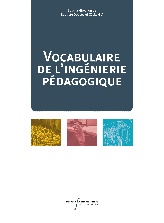 Les travaux dans le temps
Constitution du comité   scientifique
Appel à contribution
 et lancement
Intégration au projet
Remise du manuscrit
Travail sur les vidéos
Idée de départ
Evaluation et réécriture, 
travail sur le manuscrit
10/19
10/21
06/21
12/22
04/21
05/21
07/22
01/23
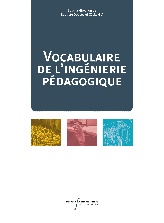 Le fond / la forme
Des notices courtes, moyennes et longues
Par ordre alphabétique
116 notices

Pour chaque notice :
Définition – en gras
Etat de l’art de la recherche
Historique
Enjeux 
Perspectives
Courte bibliographie
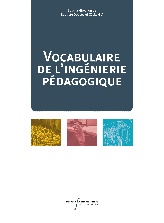 La forme
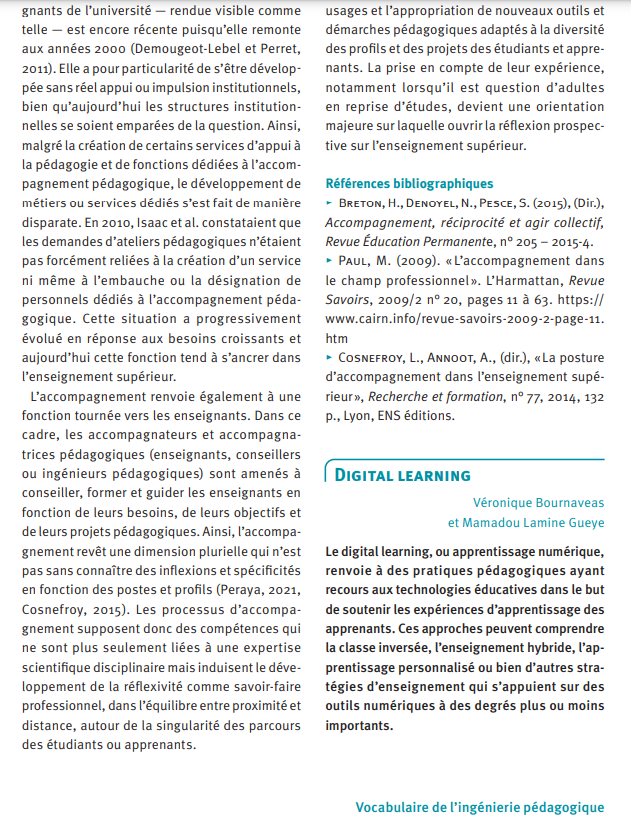 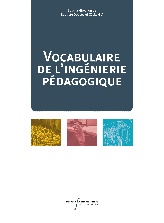 La forme
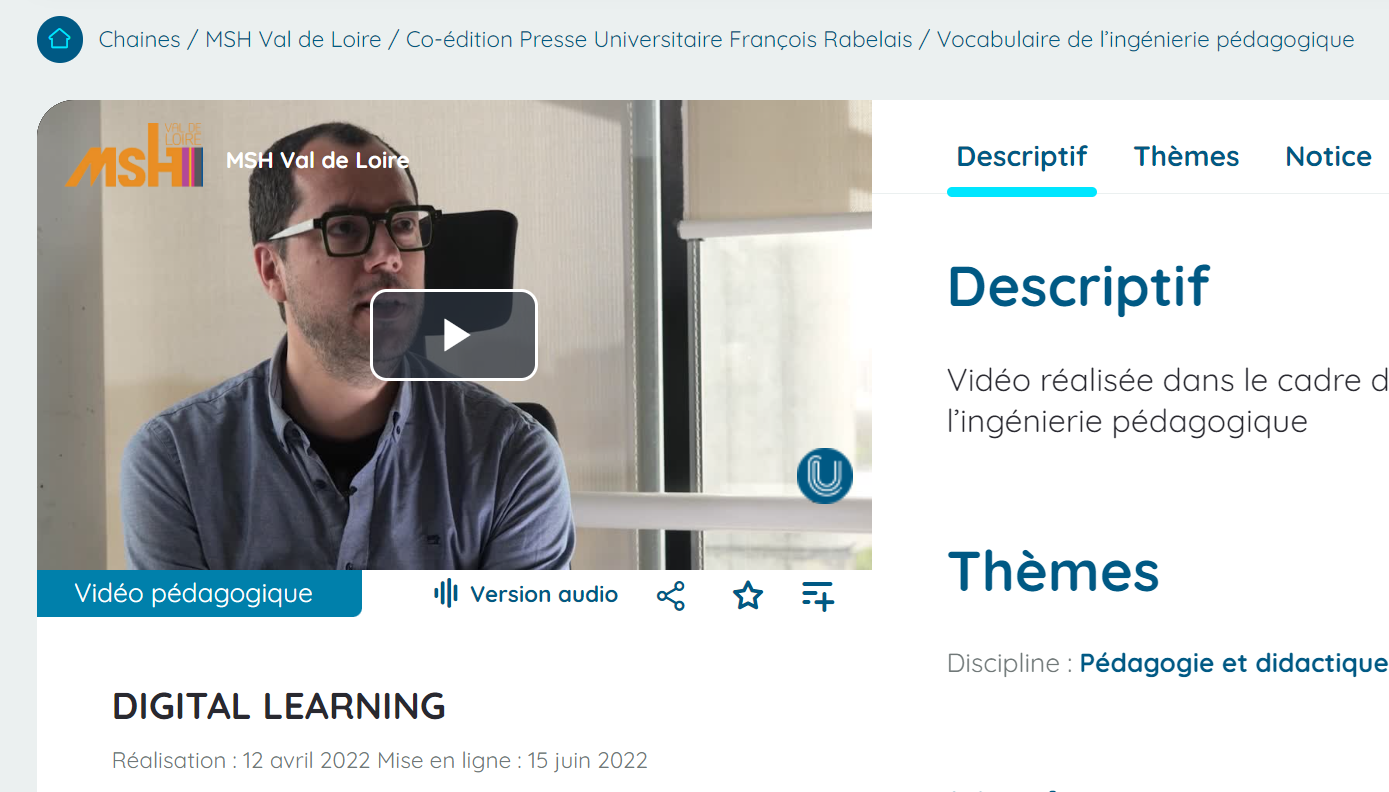 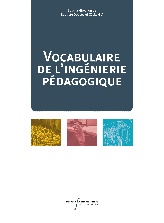 La mise en œuvre
47 auteurs / contributeurs  ingénieurs/conseillers pédagogique, enseignants
Un comité scientifique de 24 personnes
Un comité éditorial de 8 personnes

Liste d’entrées  positionnement des contributeurs
Réu de lancement juin 2021
Envoie des premiers écrits pour évaluation/expertise
Retours et préparation pour V2, V3, V4
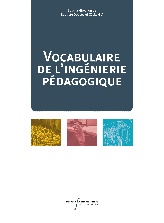 Pour quel résultat ?
Des superbes rencontres !
Un ouvrage scientifique de grande qualité, qui répond aux objectifs fixés

Plus de 650 000 signes – sans la bibliographie générale
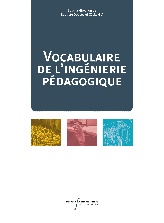 En guise de conclusion
« Si une langue est toujours un dispositif de pouvoir, le fait que ceux qui en sont les locuteurs puissent s’en saisir afin de donner à leur tour la parole à leurs pairs ne peut que représenter une occasion d’empouvoirement qu’il faut ici saluer. 
Puisse ce vocabulaire continuer à se développer, à générer des échanges et des débats, afin que le sens commun dont il est ici question ne se borne jamais à la cristallisation d’un sens admis sans réflexion critique mais puisse toujours engager un dialogue et une délibération sur ce qui fait qu’il y a quelque chose de commun, qui rassemble et donne du sens à l’ensemble des actions de celles et ceux qui contribuent à en faire vivre le champ et les pratiques » (Renier, 2023).
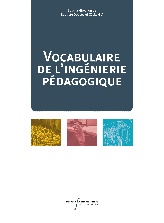 Une boite à outils
Un ouvrage
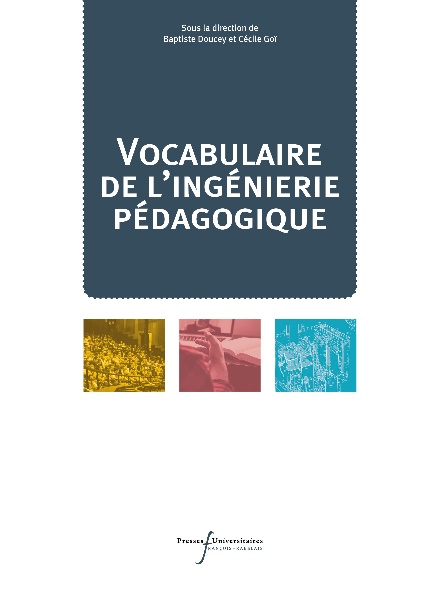 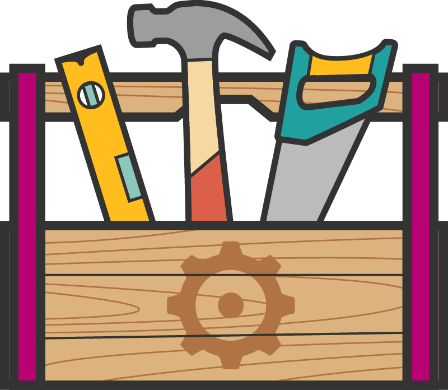 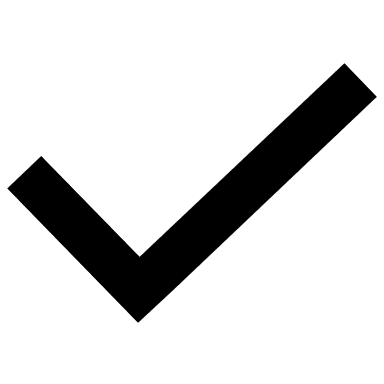 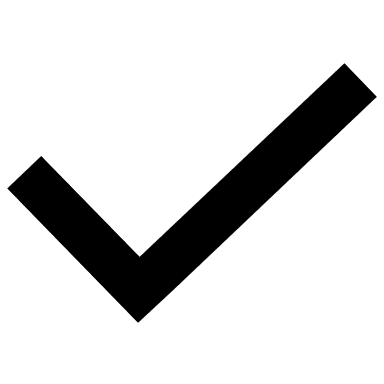 Un grand MERCI !
Particulièrement à la gouvernance du projet HyPE13 !
Aux très nombreux participants !
Aux services supports !
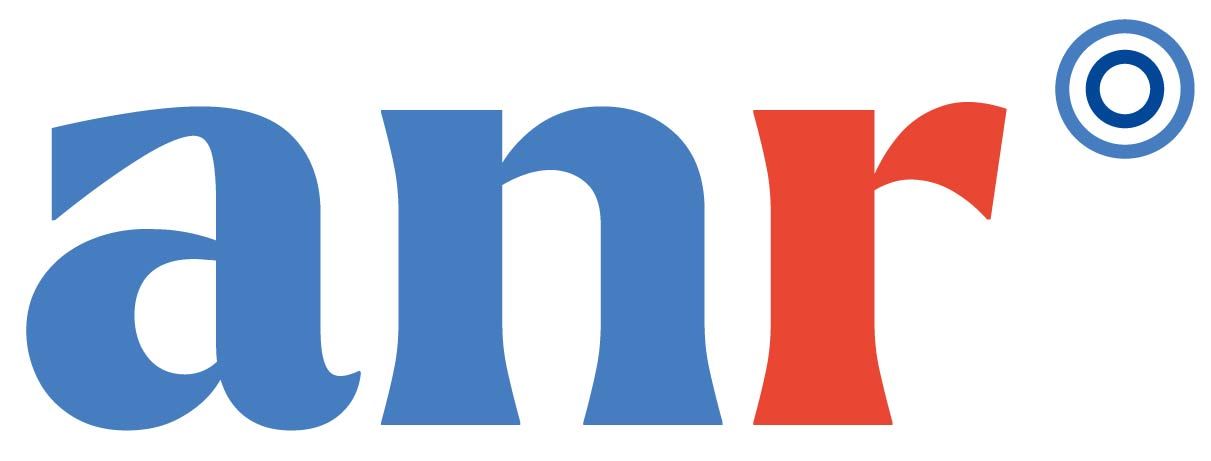 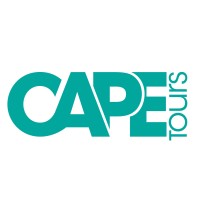 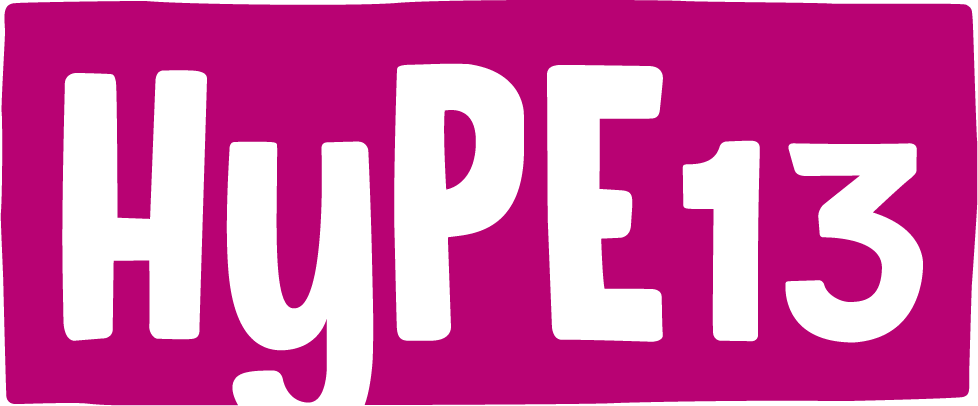 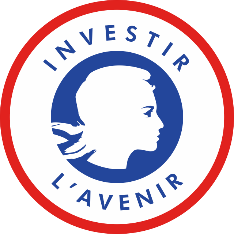 Ce travail a bénéficié d'une aide de l'État gérée par l'Agence Nationale de la Recherche  au titre du programme d'Investissement d'avenir sous la référence ANR 20-NCUN-0011.
Les modules d'autoformation et les ressources les composant sont la propriété de l'université de Tours. 

L'université de Tours permet de télécharger les ressources destinées à l'impression et de partager l'accès aux modules et à leurs ressources sous la condition de citer le nom de l'université afin de respecter ses droits moraux sur les oeuvres concernées. 

Certains modules proposant des témoignages et des interviews, les auteurs de toute atteinte à l'image des personnes ayant participé à ces vidéos pourront être pénalement poursuivis.

Les modules d'autoformation et les ressources les composant sont sous la licence CC BY NC ND 4.0, ils ne peuvent être modifiés de quelque façon que ce soit ni être utilisés à des fins commerciales.
Ce travail a bénéficié d'une aide de l'État gérée par l'Agence Nationale de la Recherche au titre du programme d'Investissement d'avenir sous la référence ANR 20-NCUN-0011.